Lokal samverkan
EKC
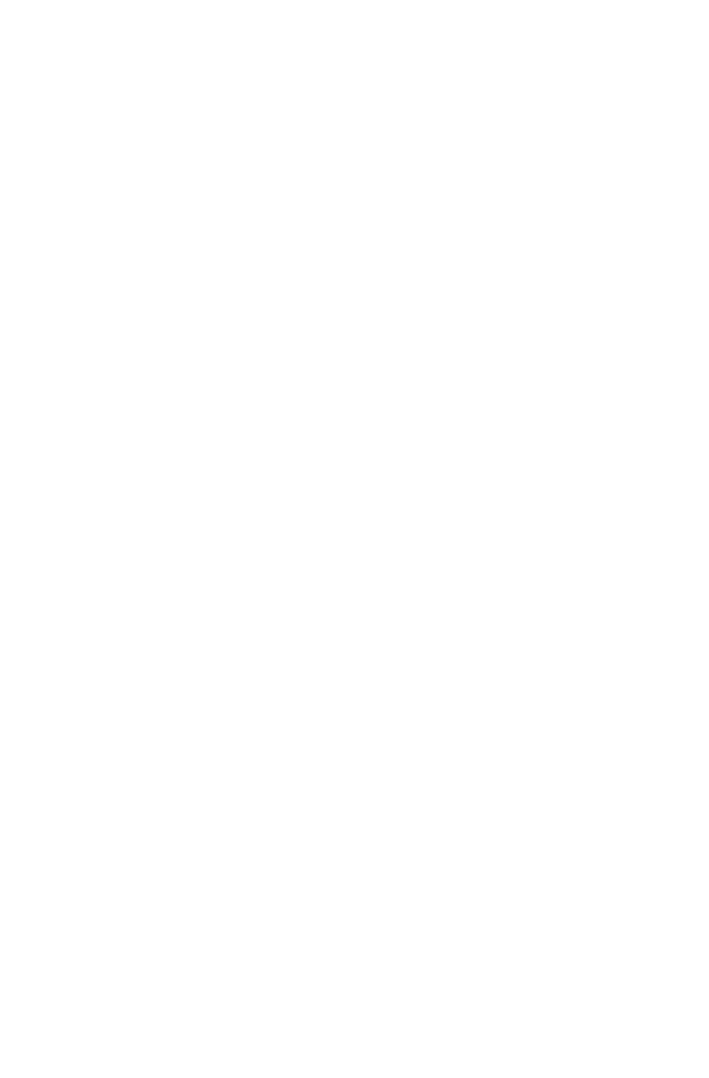 LOKAL SAMVERKAN
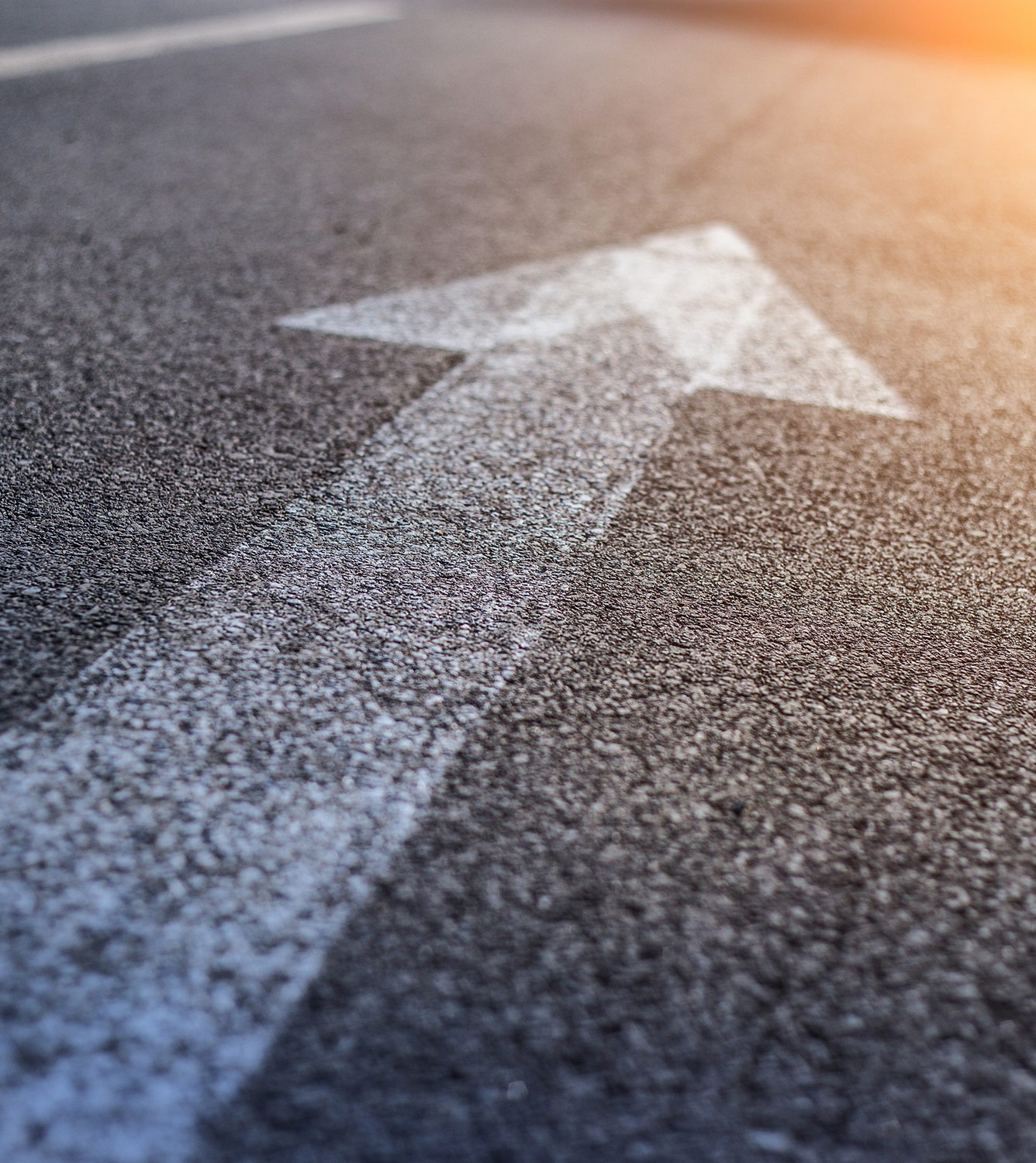 Diakonrådet
• Ideell förening bildad 1919
• Förvaltar testamenten och gåvor
• Tre anställda
• Ger ekonomiskt stöd till behövande 	gällande livets basbehov
• Utbildar besökarna i hushållsekonomi
• Öppen mottagning 3 dagar i veckan
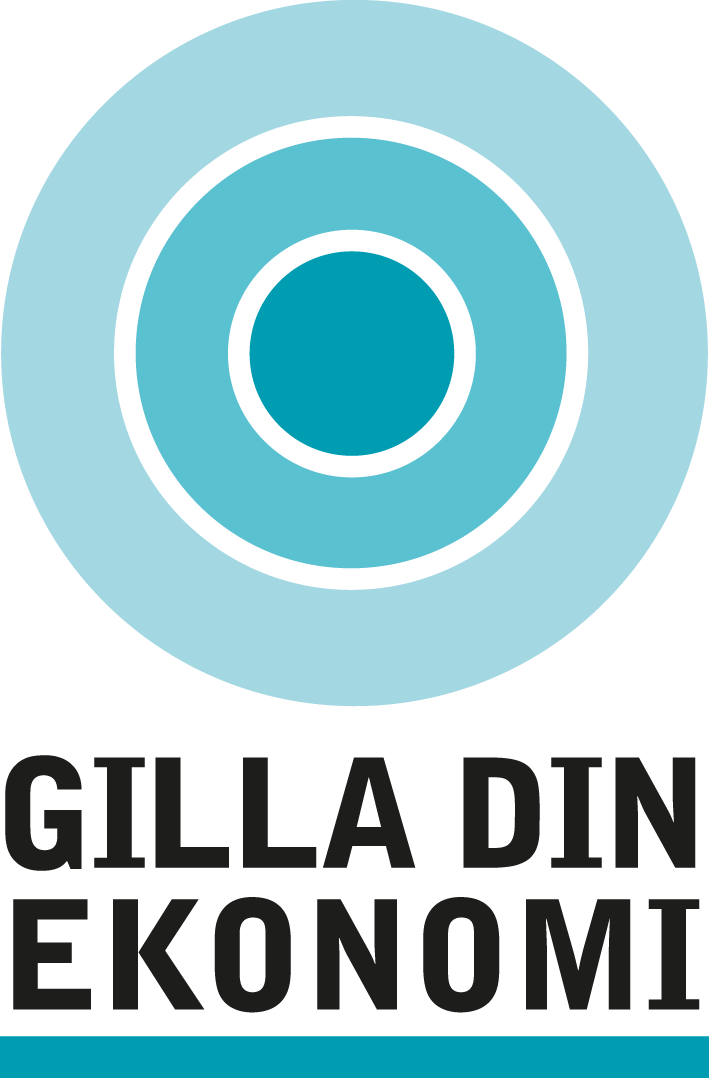 LOKAL SAMVERKAN
[Speaker Notes: Gävle Diakoniförenings mottagning, Diakonirådet, har bland annat i uppdrag att:
Ge ekonomiskt stöd till personer bosatta inom Gävle Församling som råkat i tillfällig ekonomisk kris. 
Ge information om hushållsekonomi.
Vidarebefordra kontakter inom social ekonomi.

Diakonirådet hanterar ca 1000 ärenden per år av ekonomisk karaktär. För att göra en ansökan behöver personen komma till mottagningen och redovisa familjens ekonomi. Personalen tittar på situationen just nu, hur den uppkommit och vilka åtgärder som krävs för att situationen inte ska uppstå igen.

Livets basbehov handlar inte bara om mat och kläder. Det kan också vara möjligt att få bidrag till exempelvis sina barns fritidsaktiviteter, a-kassa och el-fakturor. 

Diakonirådet stödjer också andra organisationer eller evenemang, till exempel Matakutens lokalhyra, verksamhetsbidrag till RIA och sommarläger.]
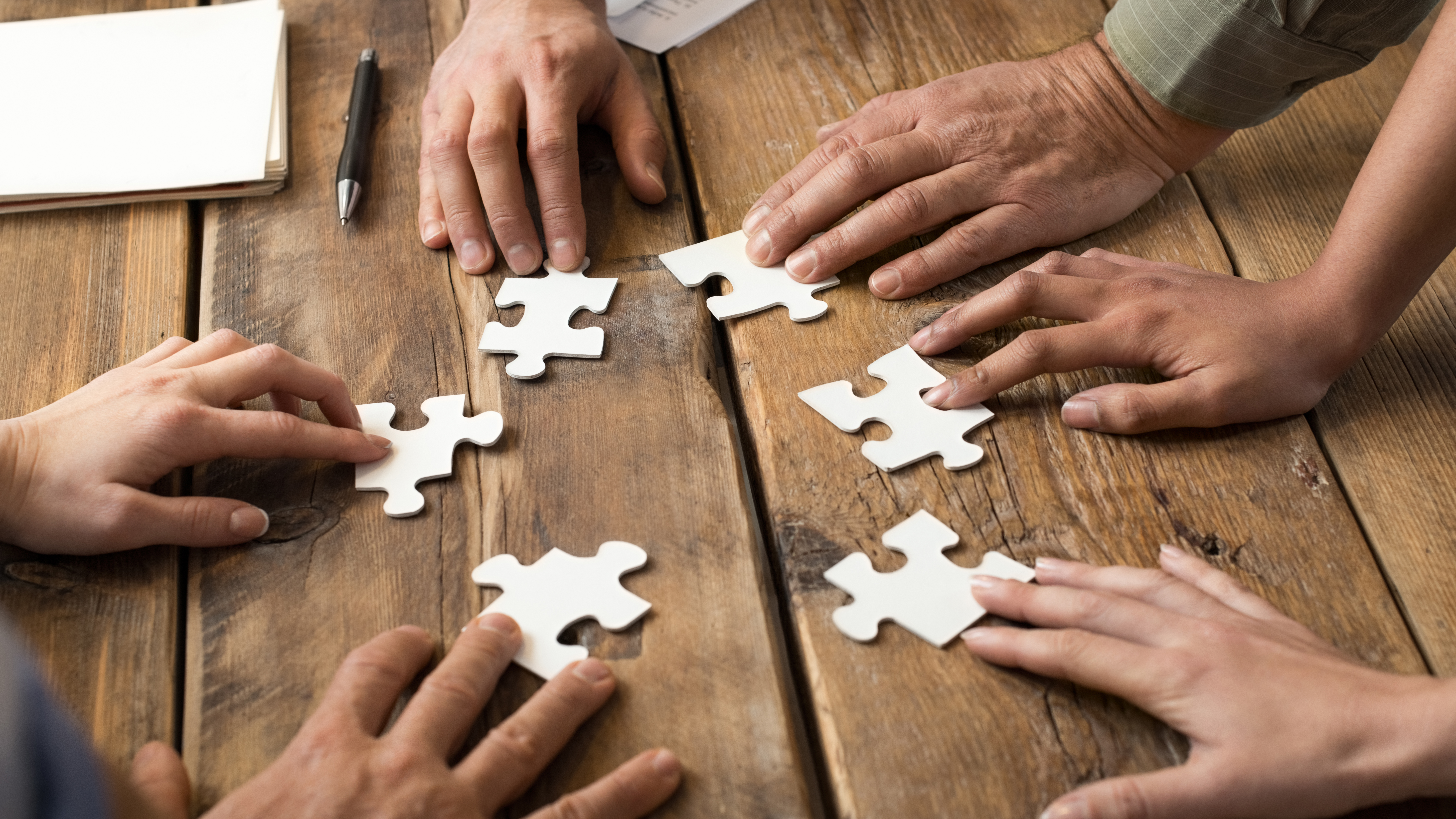 Socioekonomisk samverkan för påverkan
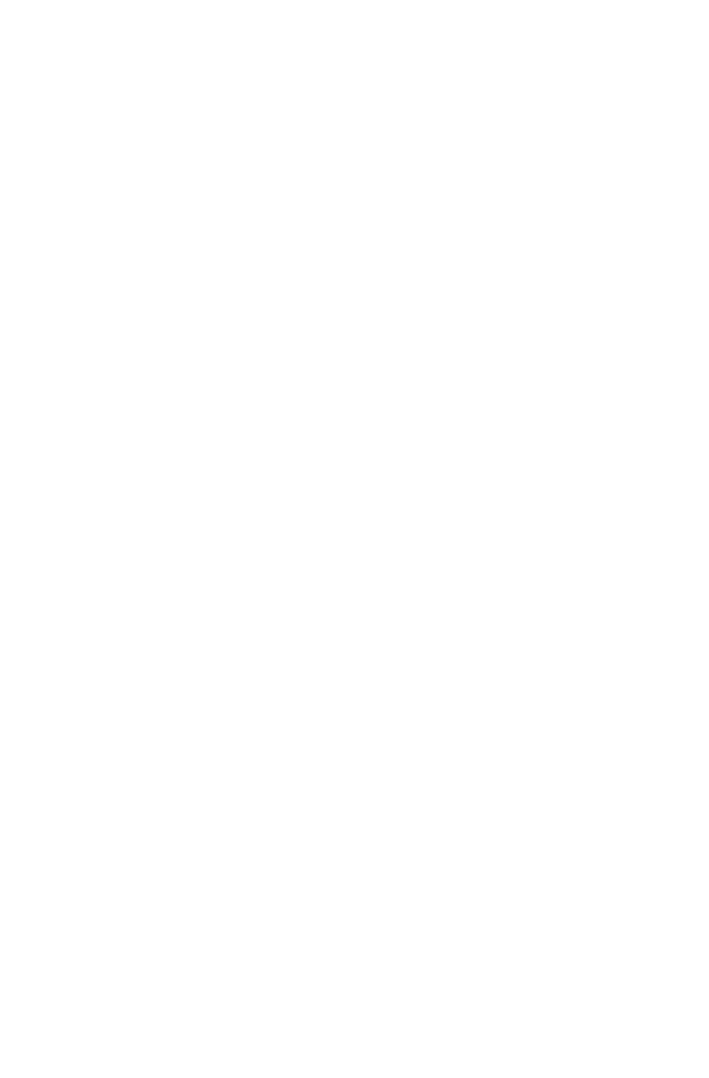 LOKAL SAMVERKAN
Nätverkets aktörer
Familje-slanten
Diakonirådet
(Försäkrings-kassan)
Försörjningsstöd
Gavle-gårdarna
Röda korset
EKCSamverkansgrupp
Gävle energi
Personligt ombud
Hela människan RIA*
Konsument Gästrikland
Gävle frivilliga samhällsarb.
Svenska kyrkan
Matakuten*
(Arbets-förmedlingen)
Härbärget En säng
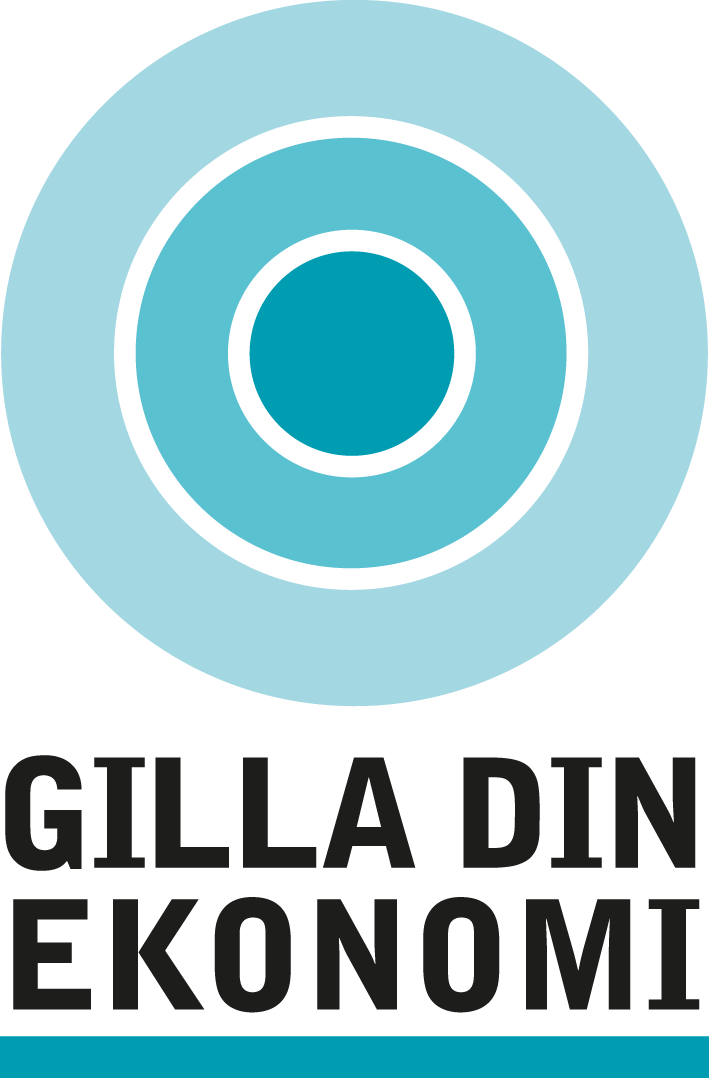 LOKAL SAMVERKAN
* observatörer
[Speaker Notes: Nätverkets aktörer/observatörer:
Familjeslanten - jobbar med budget/skuldrådgivning.
Gävle Energi - Gävleregionens egna energibolag.
Diakonirådet - hjälper människor i ekonomiskt utsatta situationer.
Gavlegårdarna - allmännyttigt fastighetsbolag.
Frivilliga Samhällsarbetare - förening vars medlemmar bland annat är godemän, förvaltare och lekmannaövervakare.
Matakuten - delar ut mat (som butiker sorterat bort) till behövande.
Bo Kvar-ett samarbete mellan Socialtjänsten och Gavlegårdarna.]
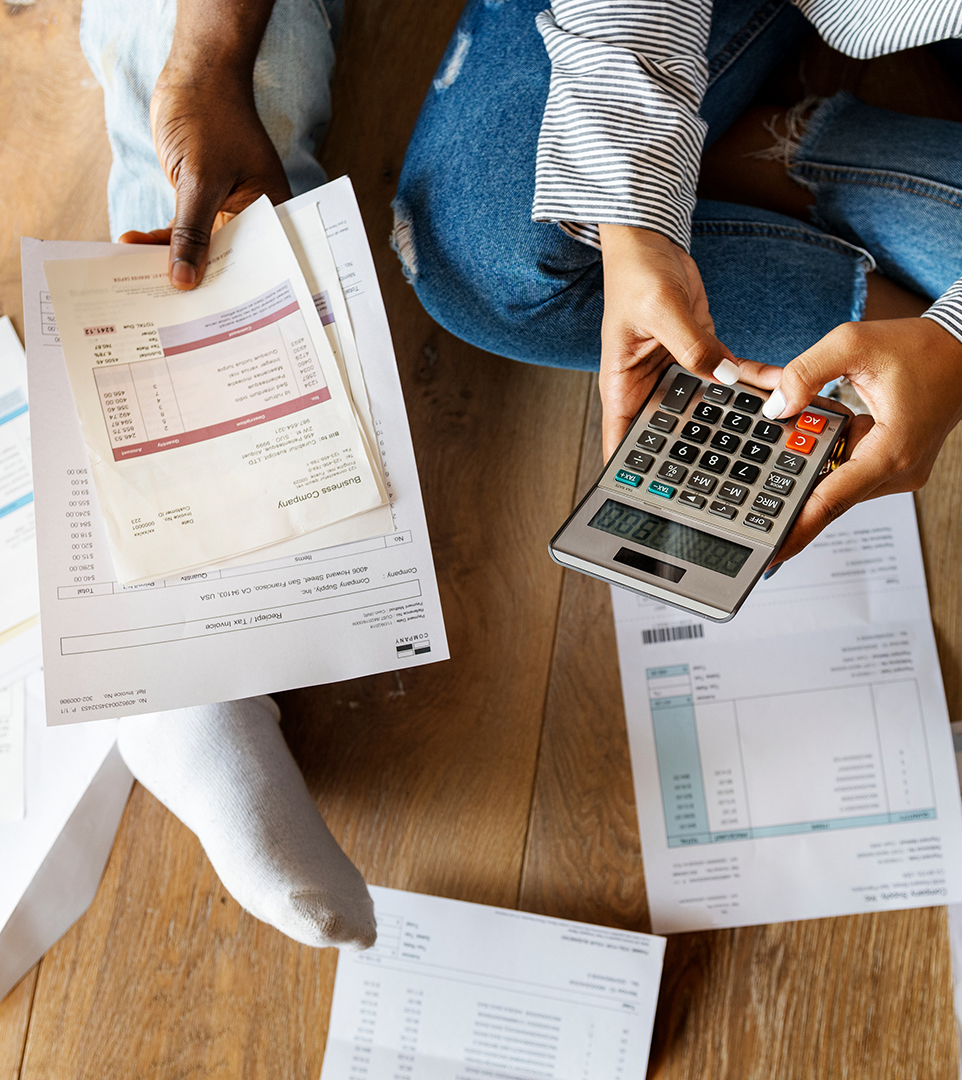 Historik - hyresskulder
2002
• Diakonirådet, Socialtjänsten, 	Gavlegårdarna
• Personligt ombud såg en brist i 	samhället angående möjlighet att få 	ekonomisk rådgivning
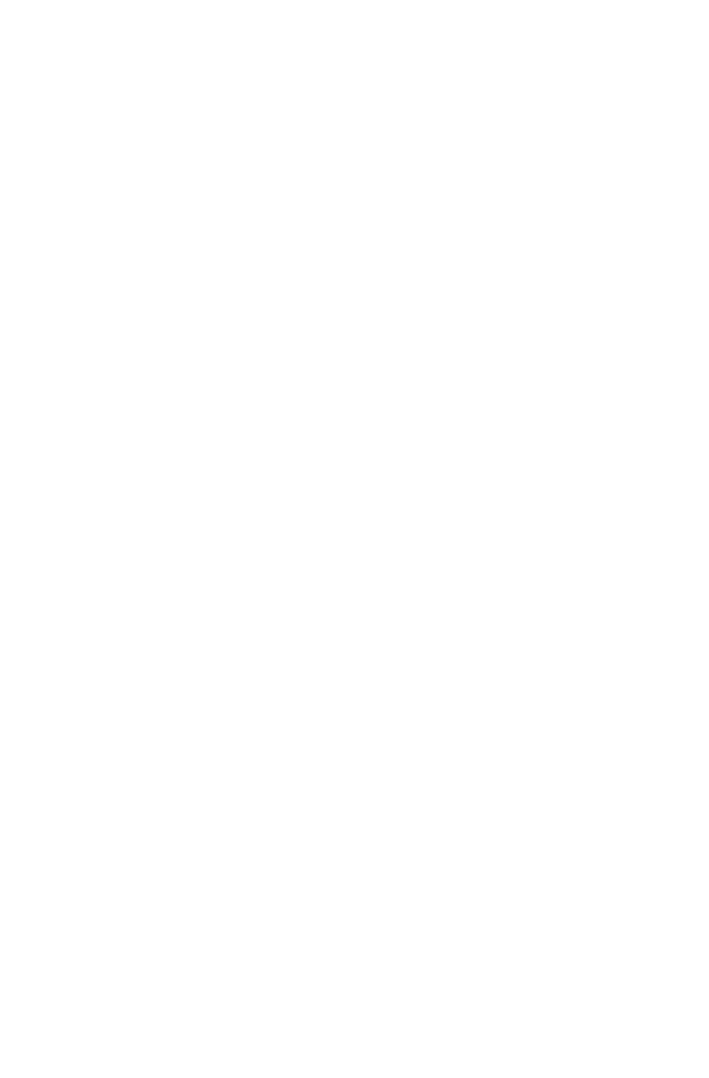 LOKAL SAMVERKAN
[Speaker Notes: Diakonirådet beviljade hjälp till hyresskulder med 800 000 kr och Socialtjänsten en miljon kronor under ett år. Dessutom ökade vräkningarna.

Personligt ombud besökte under 2002 EKC i Örebro för att se hur man jobbar för att motverka ekonomisk ohälsa.

Från det att Diakonirådet bjöd in Socialtjänsten och Gavlegårdarna tog det närmare tre år innan nätverket var etablerat.]
Samverkansavtal / förväntansdokument
Varje aktör har skrivit under ett samverkansavtal samt formulerat ett förväntansdokument.

Exempel:
Vi önskar vara med i nätverket för att få en bild av vad som görs i Gävle för den målgrupp vi arbetar med. Dels för att inte uppfinna hjulet igen men också för att samarbeta runt olika projekt.
Vi förväntar oss ett utbyte av kunskap och erfarenheter. Att vi gemensamt är en röst för de marginaliserade.
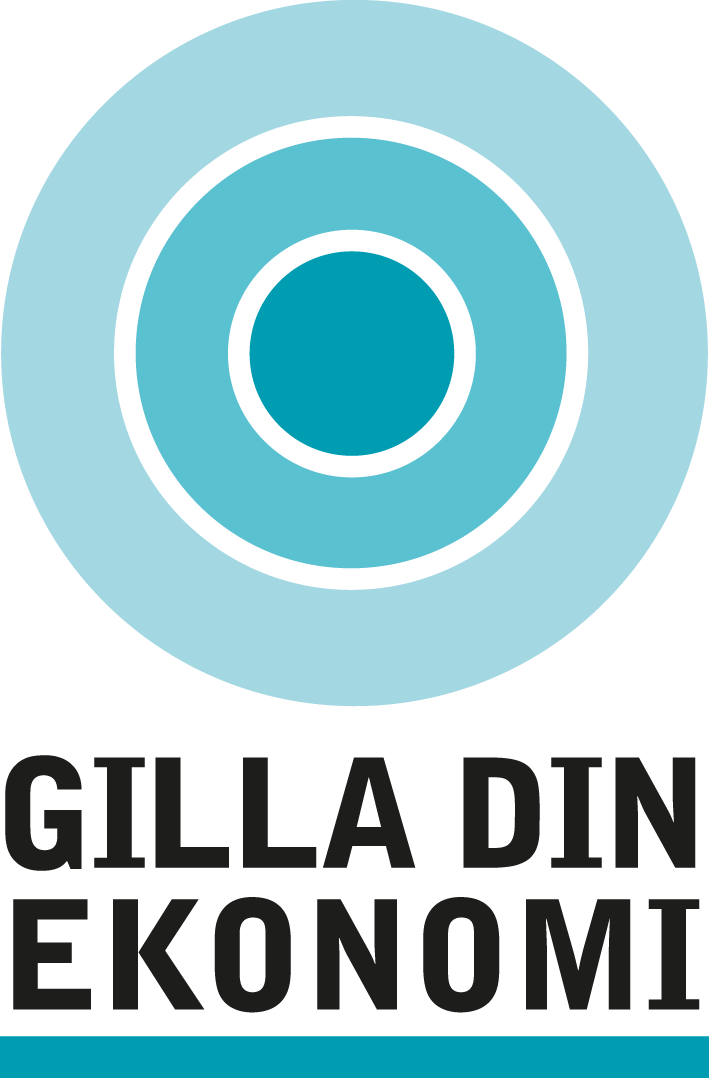 LOKAL SAMVERKAN
[Speaker Notes: I förväntansdokumentet framgår vad aktören förväntar sig att få ut av att vara med i nätverket.

I samverkansavtalet framgår vad men kan bidra med, det kan vara allt ifrån kopiering till lokaler. Varje aktör lovar att avsätta minst 2 timmar i månaden för sammanträden.

Att alla aktörer som ingår i nätverket fortlöpande samverkar är en förutsättning för fortsatt verksamhet.]
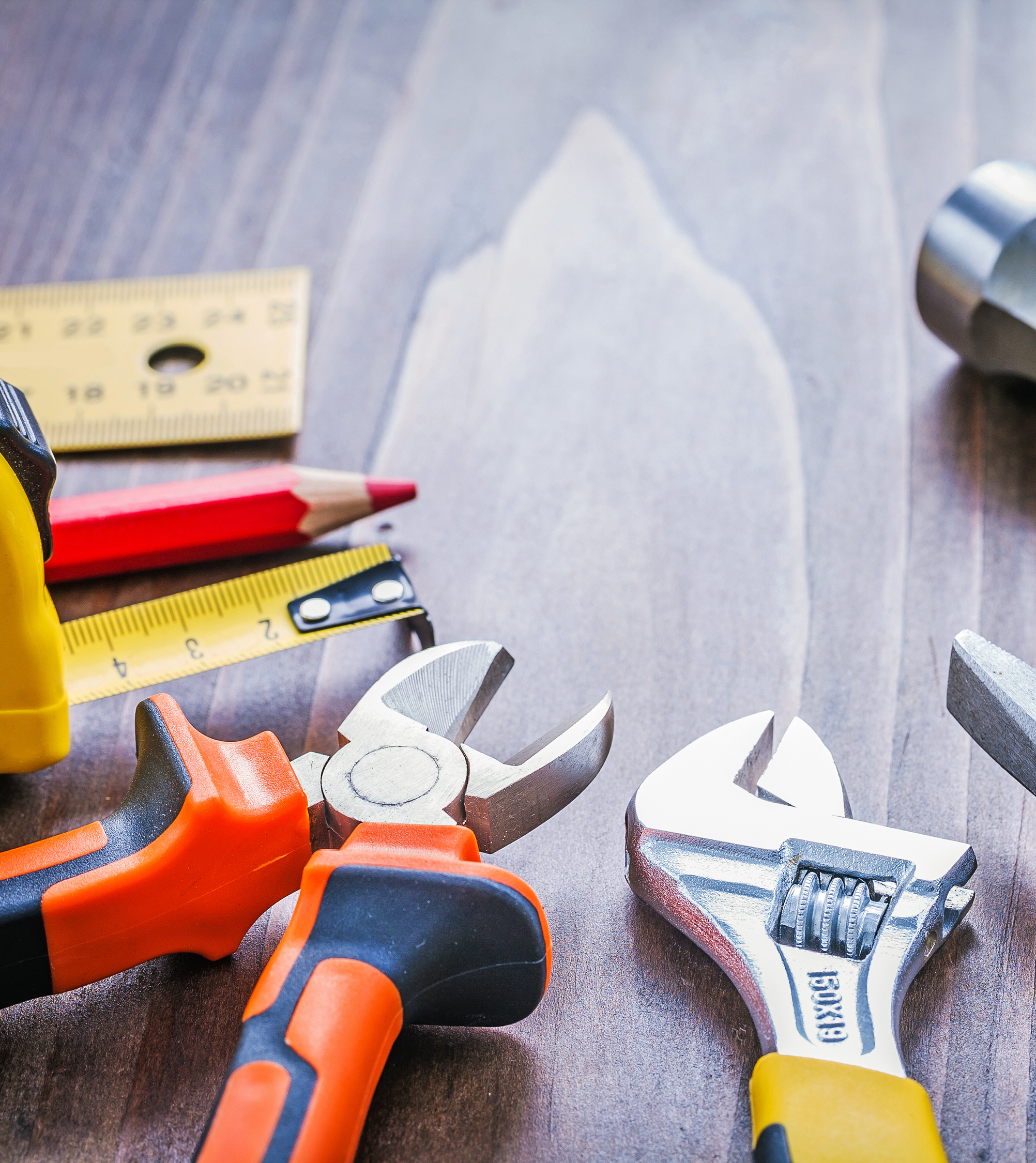 Åtgärder
Åtgärder för att motverka fattigdom och social utestängning:
• Sätta människan i centrum
• Bättre och utökat samarbete mellan 	myndigheter och andra aktörer 

Leder bland annat till:
• Kortare (besluts)vägar
• Bättre effekt av åtgärder genom 	uppföljning
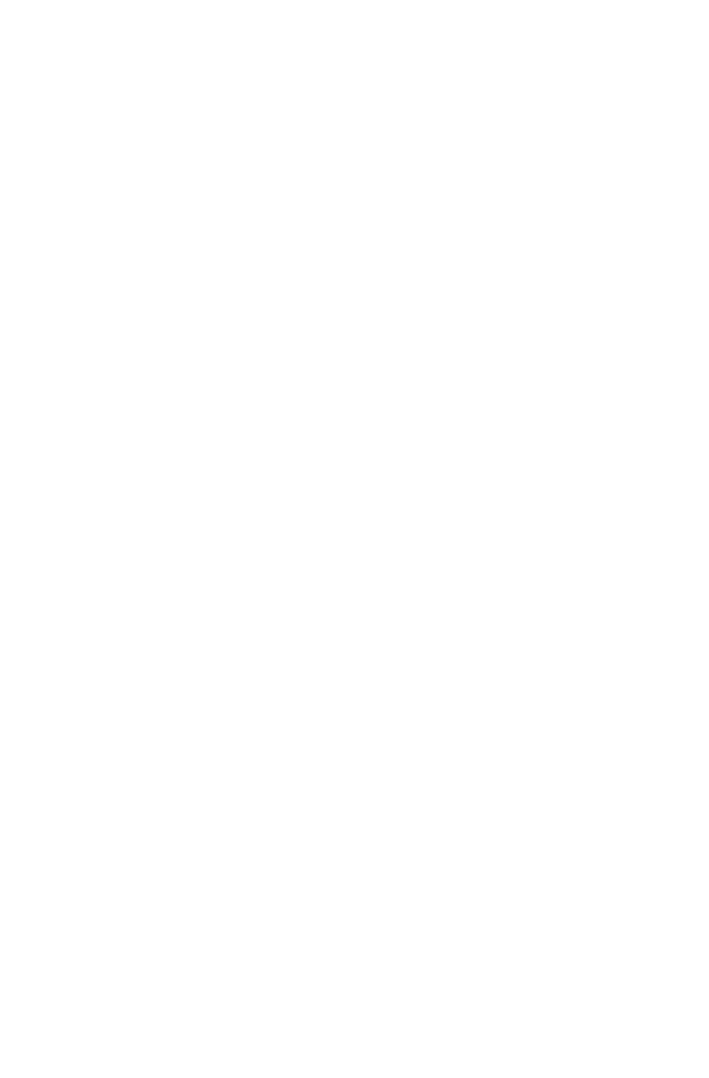 LOKAL SAMVERKAN
[Speaker Notes: Detta sker genom att sätta den enskilde i centrum och erbjuda information, råd och stöd. Det sker i frivilliga former och i samverkan med flera aktörer.

Utredningar av Finansinspektionen, Konsumentverket och Kronofogden visar att samverkan är ett viktigt verktyg mot överskuldsättning.]
Exempel
Arbetsför-medlingen
RIA
Försäkrings-kassan
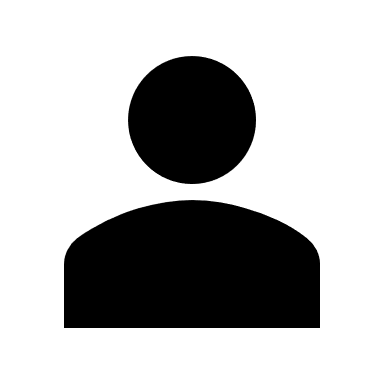 Socialtjänsten
Energi /
Bostadsföretag
Psykiatrin
Svenska kyrkan
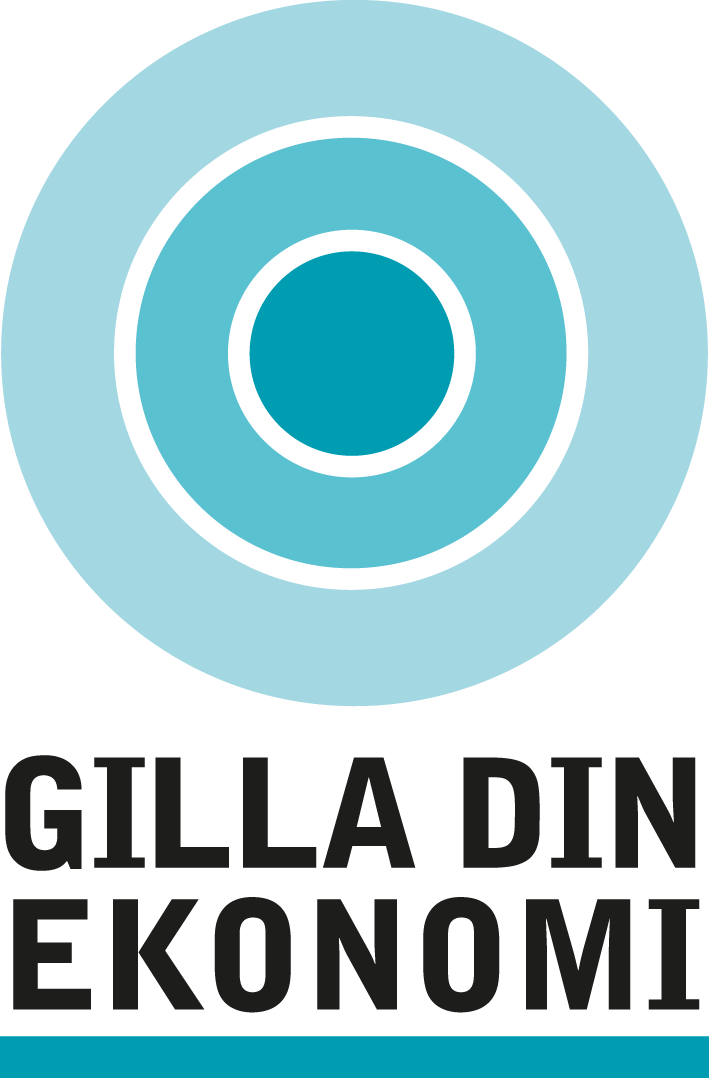 LOKAL SAMVERKAN
[Speaker Notes: Alltför många människor upplever att det största hindret för dem att komma vidare är att man ständigt slussas mellan olika instanser och ingen som sätter sig in i personens hela livssituation.]
Exempel
Arbetsför-medlingen
RIA
Diakonrådet
Försäkrings-kassan
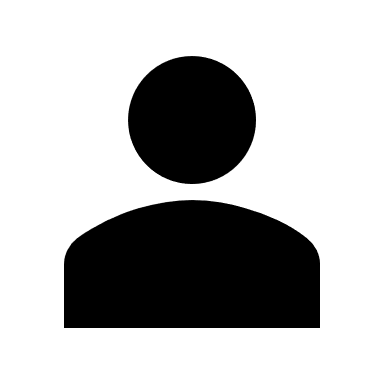 Socialtjänsten
Röda Korset
Personligt ombud
Energi /
Bostadsföretag
Psykiatrin
Svenska kyrkan
Budget /
Skuld
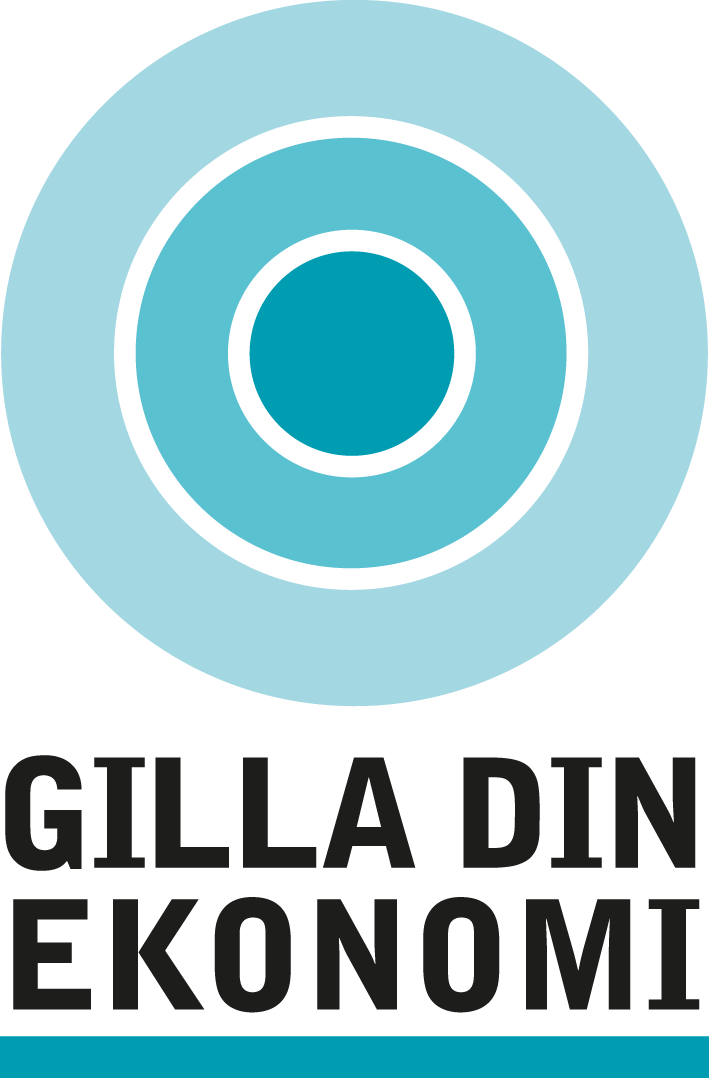 LOKAL SAMVERKAN
[Speaker Notes: Många gånger krävs ganska liten tidsinsats av ”någon” för att hjälpa den utsatta att göra en lista på saker som bör göras för att förbättra sin ekonomiska situation. Ibland kan denna ”någon” också vara den som behöver hjälpa till att ta kontakt med olika instanser för att komma vidare, vilket kan kräva lite mer tid.  Om ”någon” dessutom har kunskap om andra aktörer som skulle kunna vara till hjälp finns stor chans att den utsattas situation kommer att förbättras, både kortsiktigt och långsiktigt. 

Samarbetet behöver inte alltid handla om enskilda individer. När en grupp människor hamnar i svårigheter (till exempel eu-migranter) kan den lokala samverkan fylla en stor funktion.]
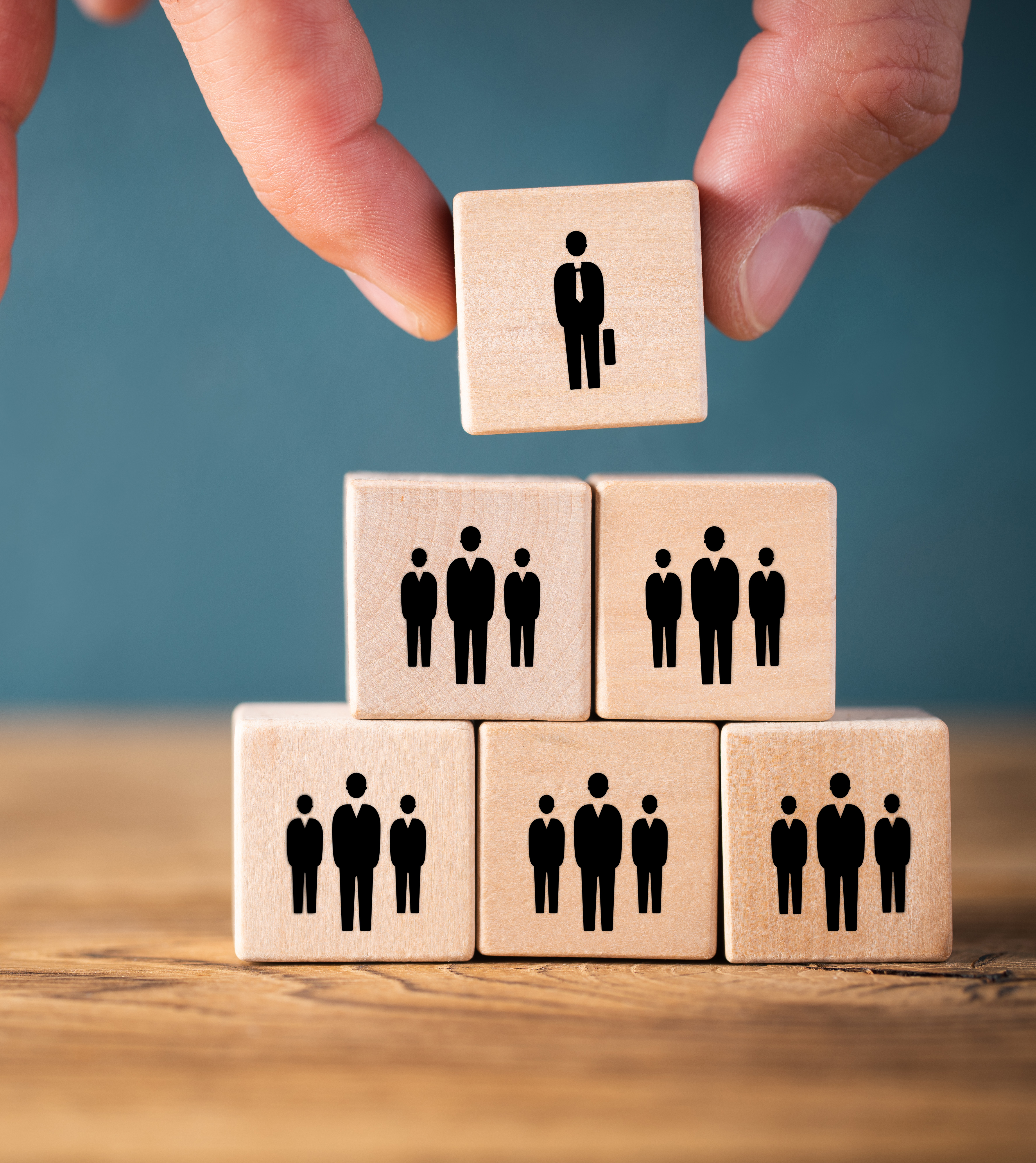 Organisation
• Styrgrupp 
• Samverkansgrupp
• Observatörer
• Huvudman
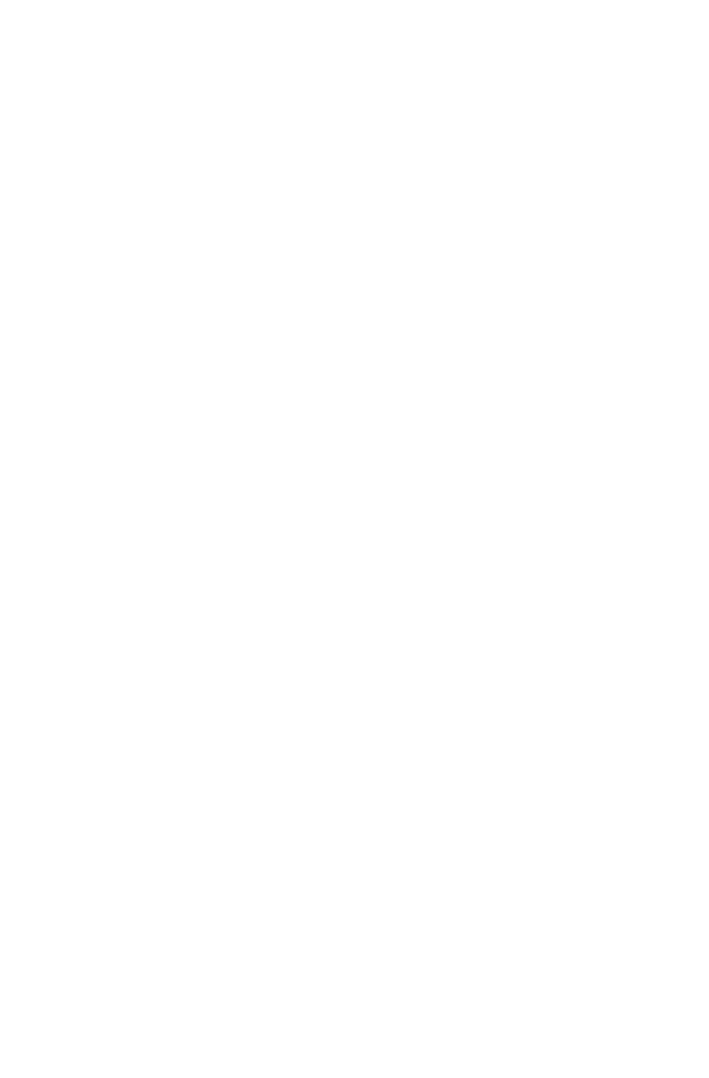 LOKAL SAMVERKAN
[Speaker Notes: Styrgruppen bestod från start av: Diakonirådet, socialtjänsten, Kronofogden och Familjeslanten. (Numera ej Kronofogden). Styrgruppen har det övergripande ansvaret för organisation, ekonomi och samordning. 

Observatörer idag: Matakuten och RIA. Kallas in vid behov.

Huvudmannen Familjeslanten handhar/redovisar EKC:s pengar.]
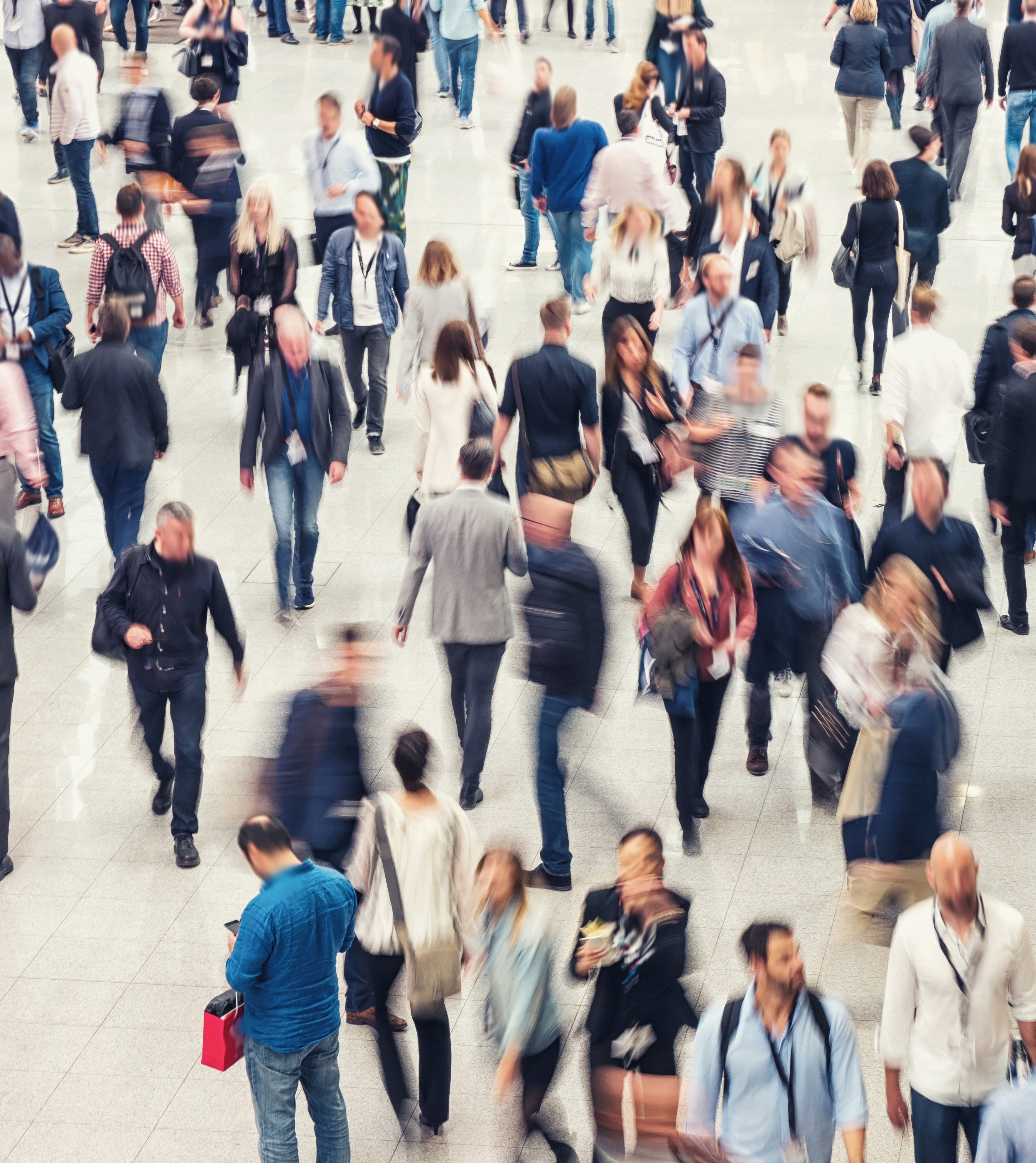 Förändringar som EKC medverkat till
2010• Lag om att det inte går att skuldsätta barn 	 under 18 år.2012• Plan mot hemlöshet i Gävle kommun.2013• Stoppa skolfoto i den kommunala skolan.2019• Kommunen ska utreda ”bostad först”.
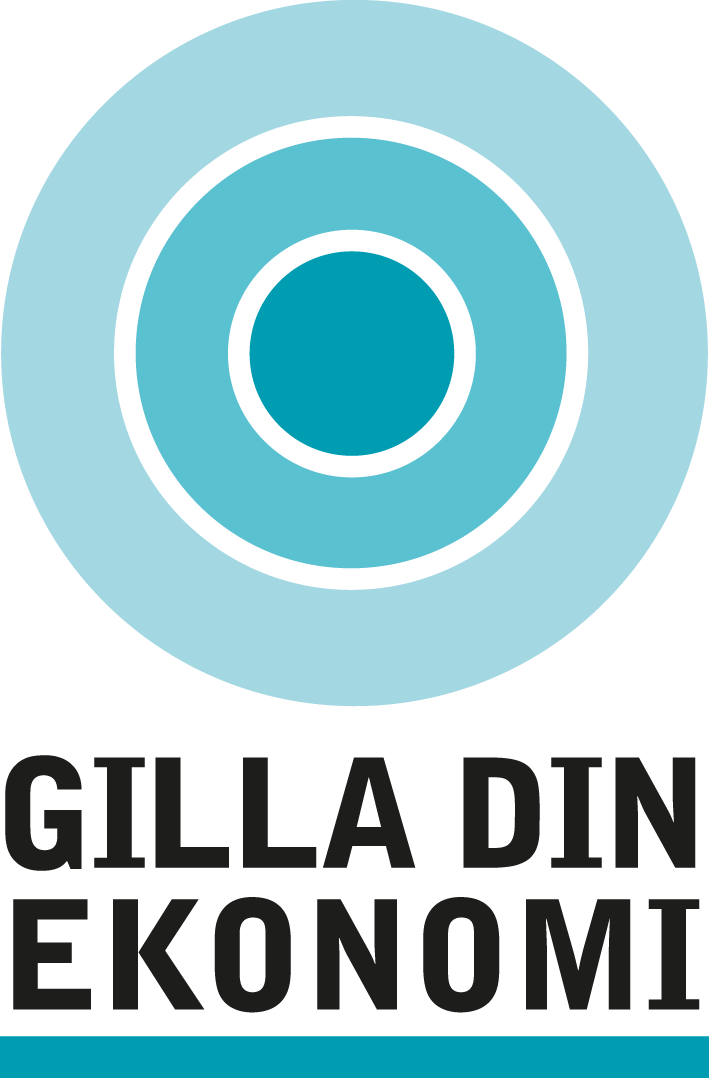 LOKAL SAMVERKAN
[Speaker Notes: EKC var bara en av många aktörer i landet som jobbade för att barn under 18 år inte ska kunna bli skuldsatta.

Plan mot hemlöshet var en av de första gemensamma målen för EKC.  Arbetet pågick i 6 år innan politikerna slutligen beslutade att godkänna ”Plan mot hemlöshet.”

De avtal som fanns mellan skolor och ”skolfotografer” fick löpa ut men inga nya har tecknats sedan beslutet 2013.]
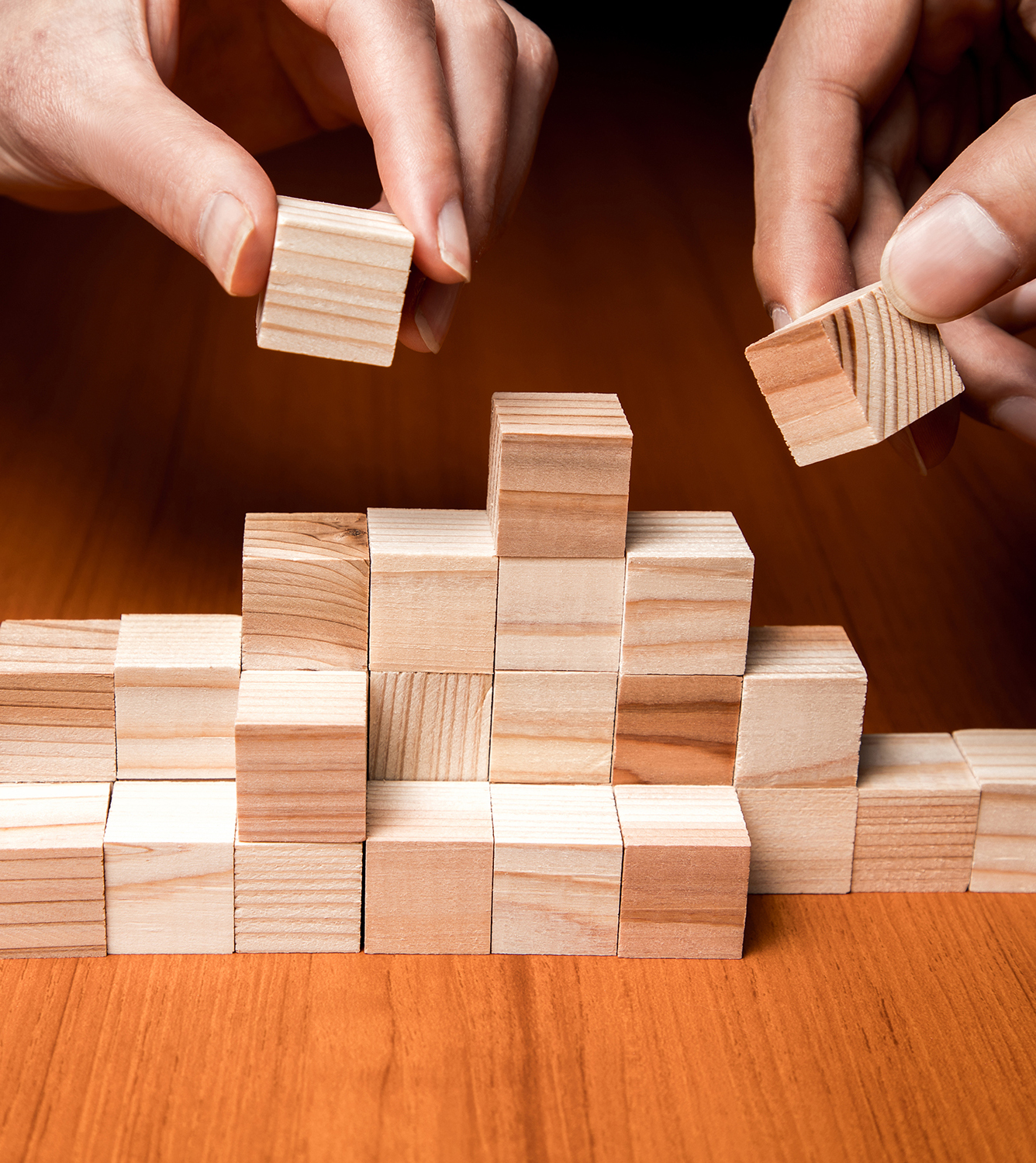 Andra projekt/aktiviteter
• Konferenser
• Självhjälpsgrupper i privatekonomi
• Seminarium
• Föreläsningar om grundläggande 	privatekonomi
• Tillfälliga mötesplatser/minimässor
• Besök i gymnasieskolor- ”Vem kan hjälpa 	mig?”
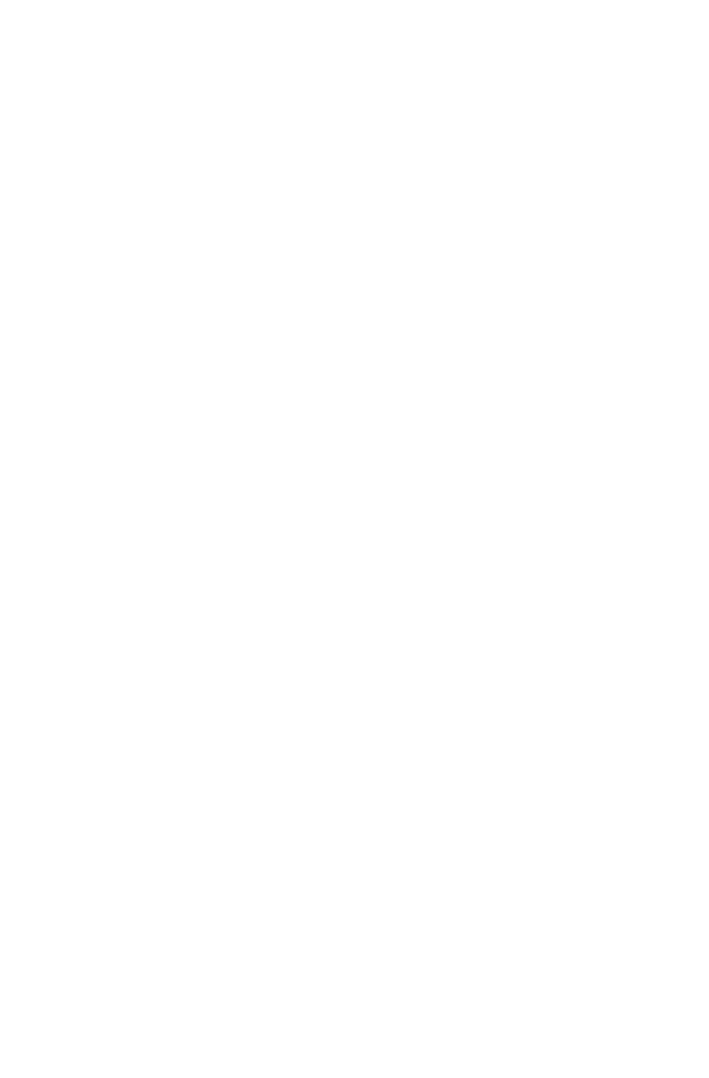 LOKAL SAMVERKAN
[Speaker Notes: Två konferenser: 
Hur kan vi motverka social utestängning?
Barnfattigdom

Vid konferenserna har EKC bjudit in föreläsare som har kunnat betalas genom att kommunen beviljat EKC bidrag vid två tillfällen genom åren.

Föreläsningar i grundläggande privatekonomi tar ofta upp frågor som: Hur får man pengarna att räcka längre? Hur gör man en budget? Vem kan hjälpa mig att hantera min ekonomi? Många föreläser också om skuldsaneringslagen och konsumenträtt.

Självhjälpsgrupper har i huvudsak bestått av ensamstående mammor som träffats för att utveckla sina kunskaper i privatekonomi. Ämnen som tagits upp är bland annat: 

Vad ska man tänka på för att anordna ett billigt barnkalas? 
Hur gör man billig mat som är god?
Hur får man råd till julklappar?]
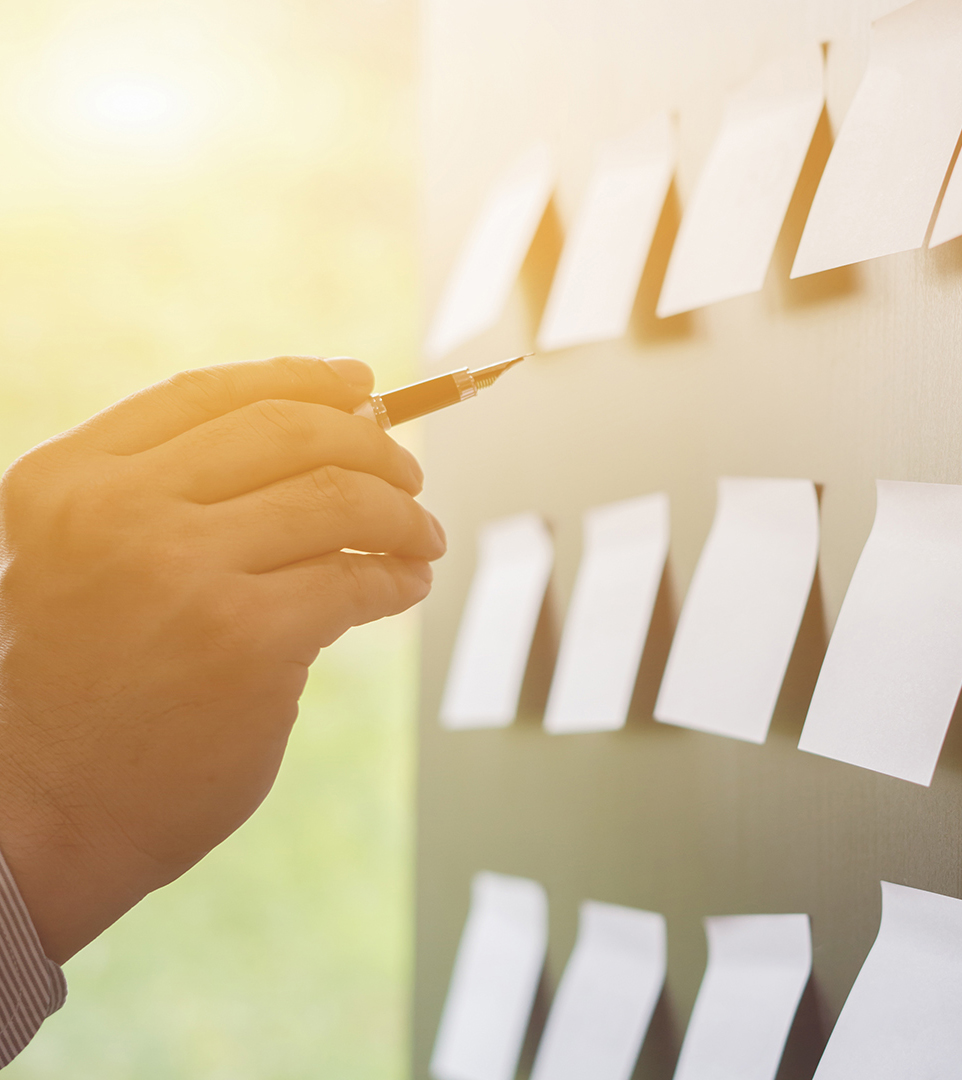 Aktuellt just nu
• Vad innebär Socialtjänstens 	omorganisation för medborgarna?
• Planering för 20-års jubileum pågår.
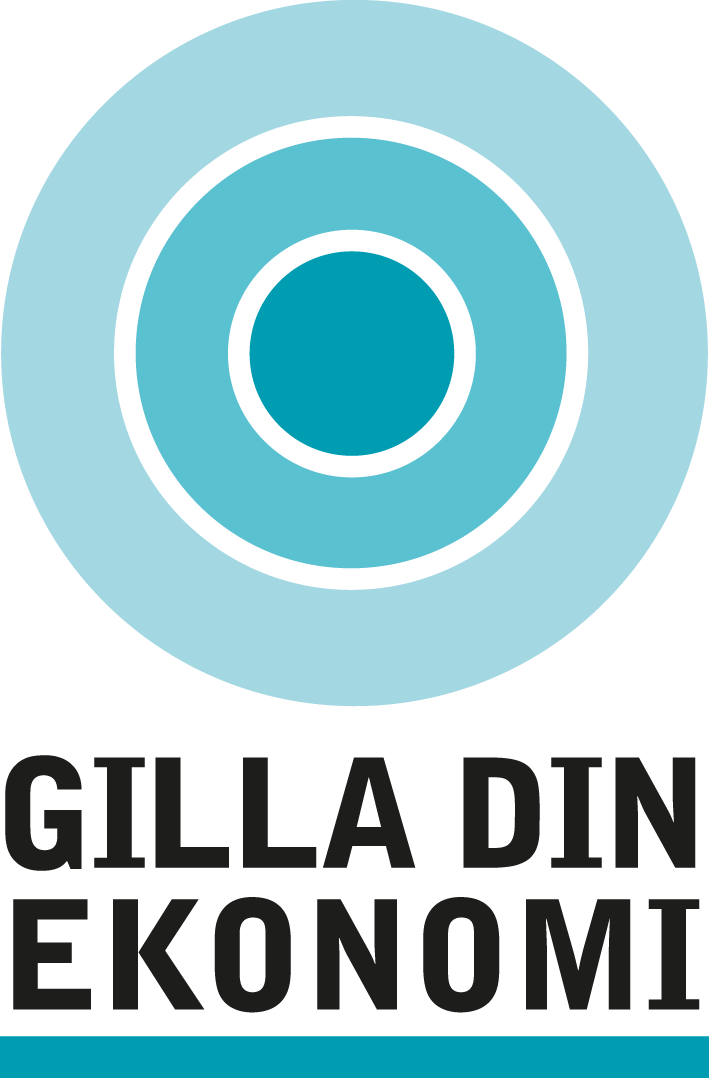 LOKAL SAMVERKAN
[Speaker Notes: Vad som är aktuellt för stunden kan variera från en dag till en annan. Vi följer det som händer i samhället, framför allt lokalt och agerar därefter.]
Fördjupning
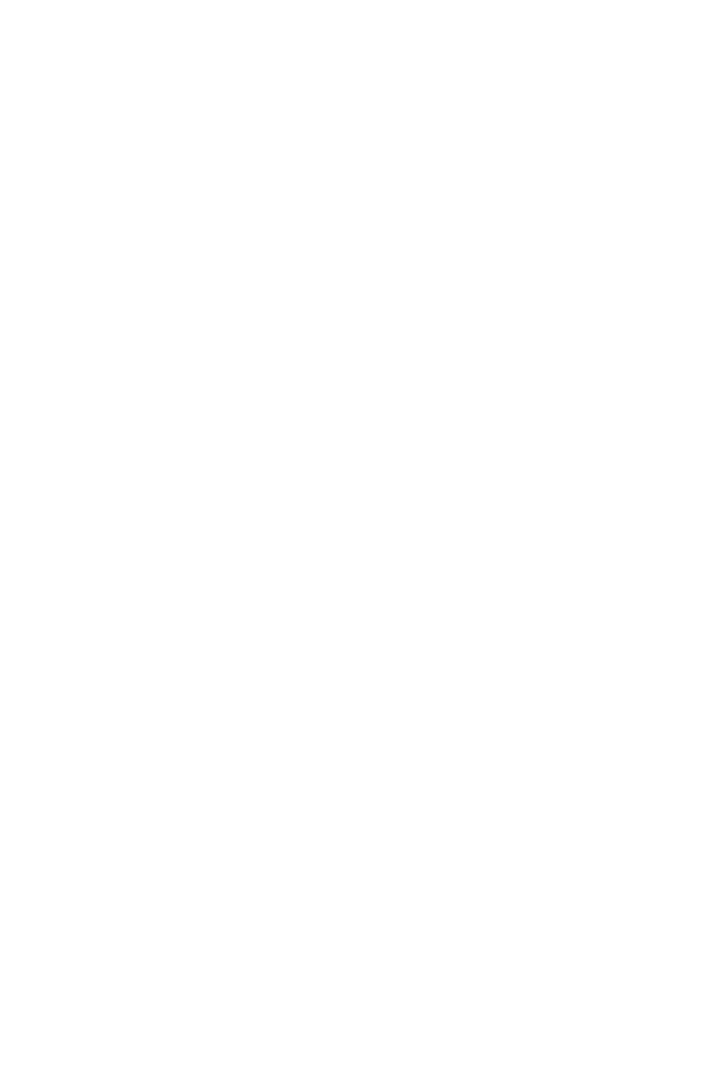 LOKAL SAMVERKAN
Mötesstruktur
SAMTALSPUNKTER VID EKC-SAMMANTRÄDE 

Tid:  16 juni 2022 14.00-16.00
Plats: Samling Diakonirådet, mötet ute i Kyrkbacken
1. Sekreterare 2. Dagordning
3. Datum till hösten
4. Dagens gäst
5. Deltagare6. Föregående möte
7. Info från dagens gäst: FVO 
8. Nyheter från aktörerna
9. Jubilieet10. Övriga frågor                              
11. Kommande möte/inbjudna gäster
13. Avslutning
Kommande datum: 8 sep, 6 okt, 10 nov, 15 dec.
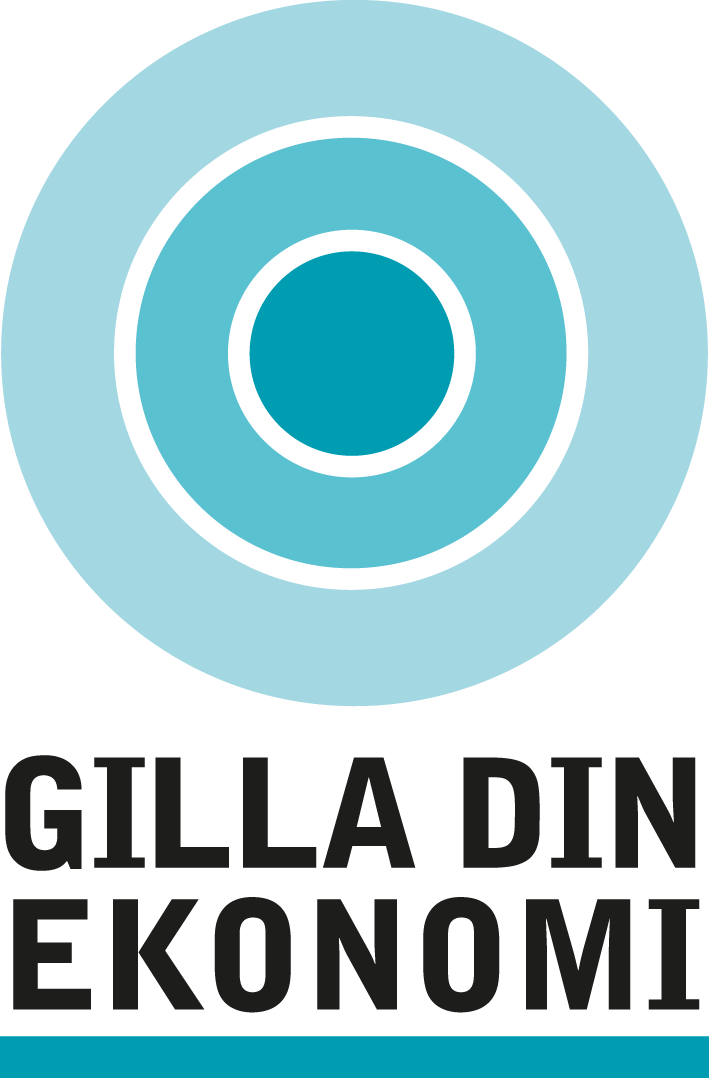 LOKAL SAMVERKAN
[Speaker Notes: Fast dagordning.

Oftast har vi en eller flera gäster inbjudna. Gästerna kan vara från andra socioekonomiska sammanhang eller politiker.

Minnesanteckningar skrivs vid varje möte.]
Budget /
Skuld
Vision
Arbetsför-medlingen
RIA
Ett EKC i varje kommun.
En anställd handläggare i varje EKC.
Diakon-
rådet
Social-tjänsten
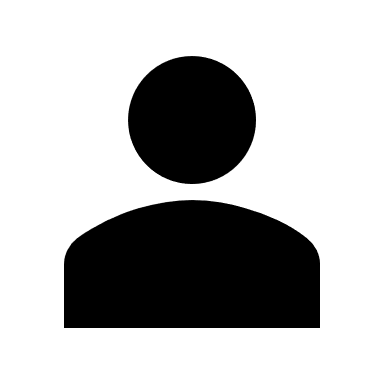 Personligt
ombud
Personligt
ombud
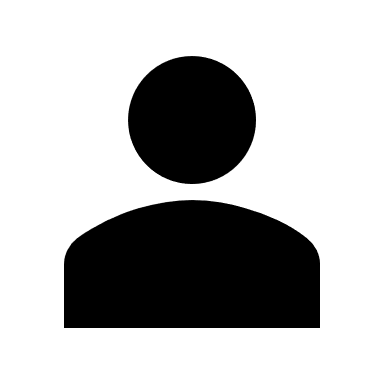 Försäkrings-kassan
Energi /
Bostadsföretag
Psykiatrin
Svenska kyrkan
Röda 
Korset
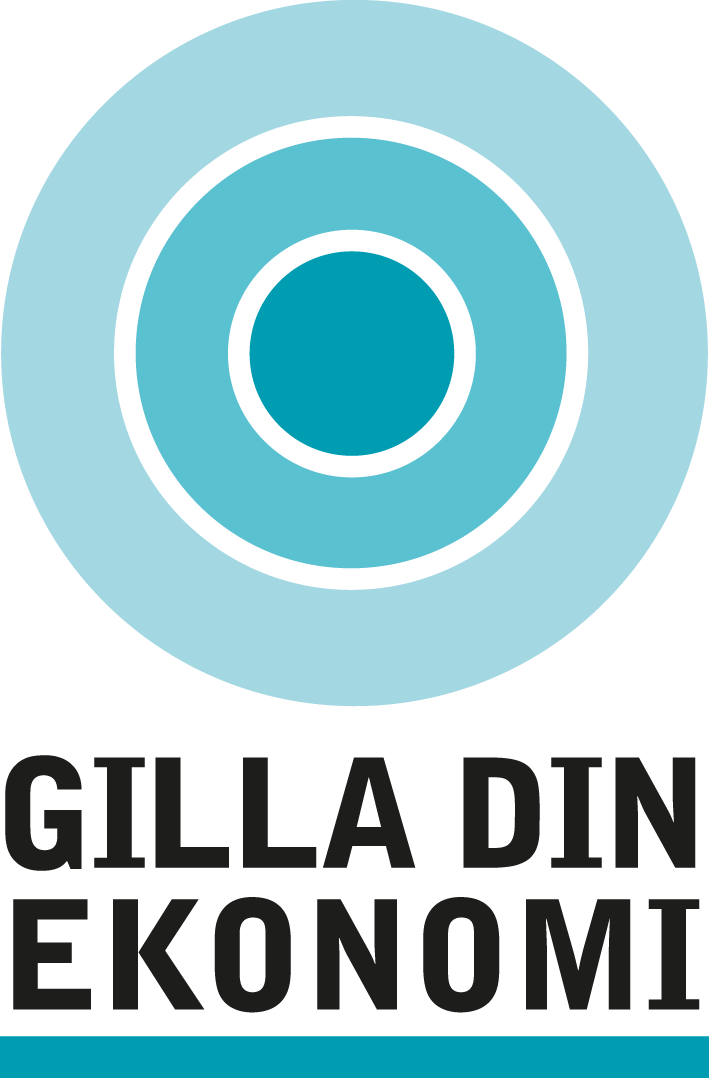 LOKAL SAMVERKAN
[Speaker Notes: Vision
Ett EKC i varje kommun, lagstadgat.
En anställd handläggare/samordnare i varje EKC.]
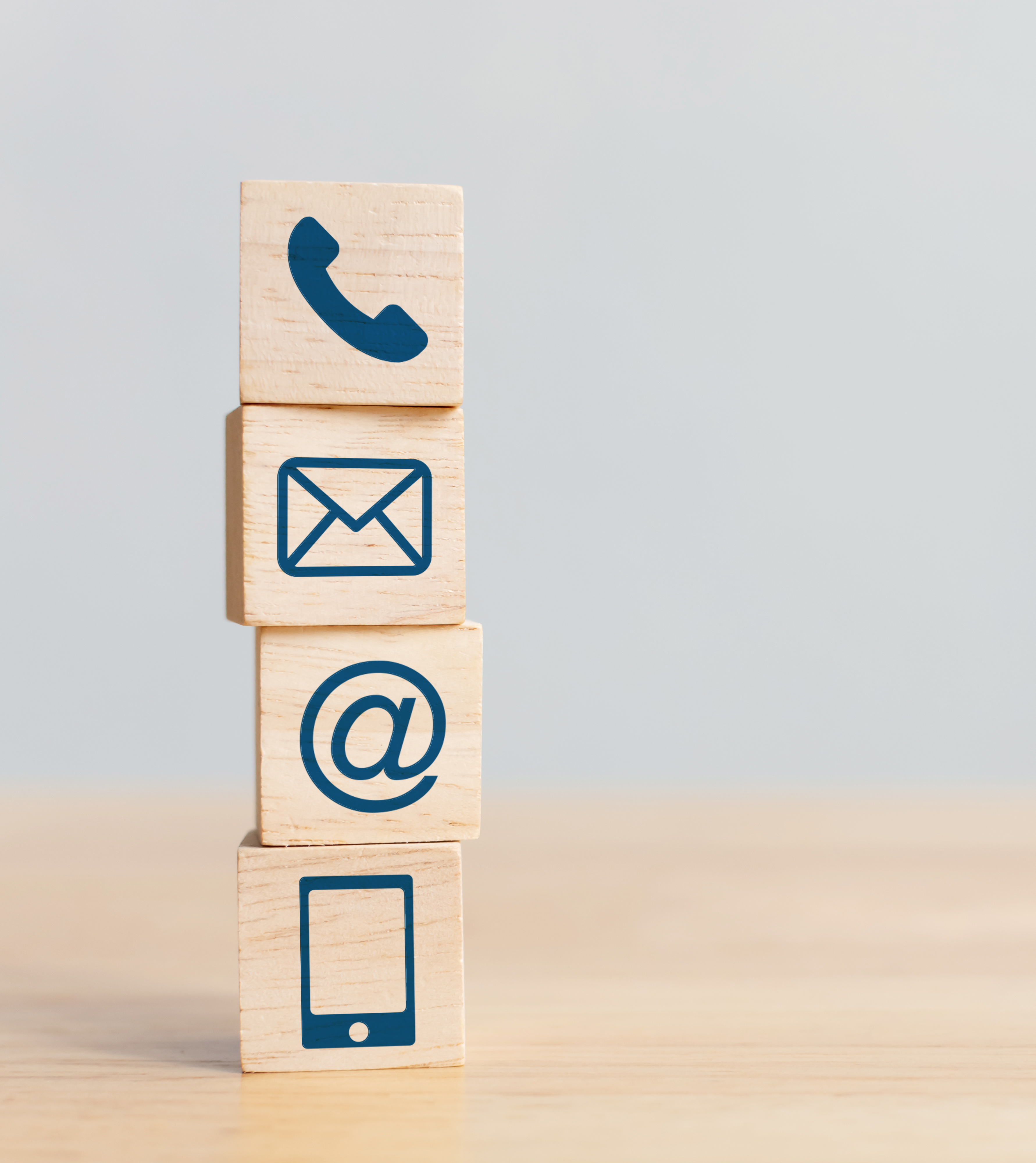 Kontaktuppgifter EKC
• Mejladress	anette.wieser@diakoniforeningen.se
• Telefon
	026-17 04 04
• Webbplats
	www.ekcgavle.se
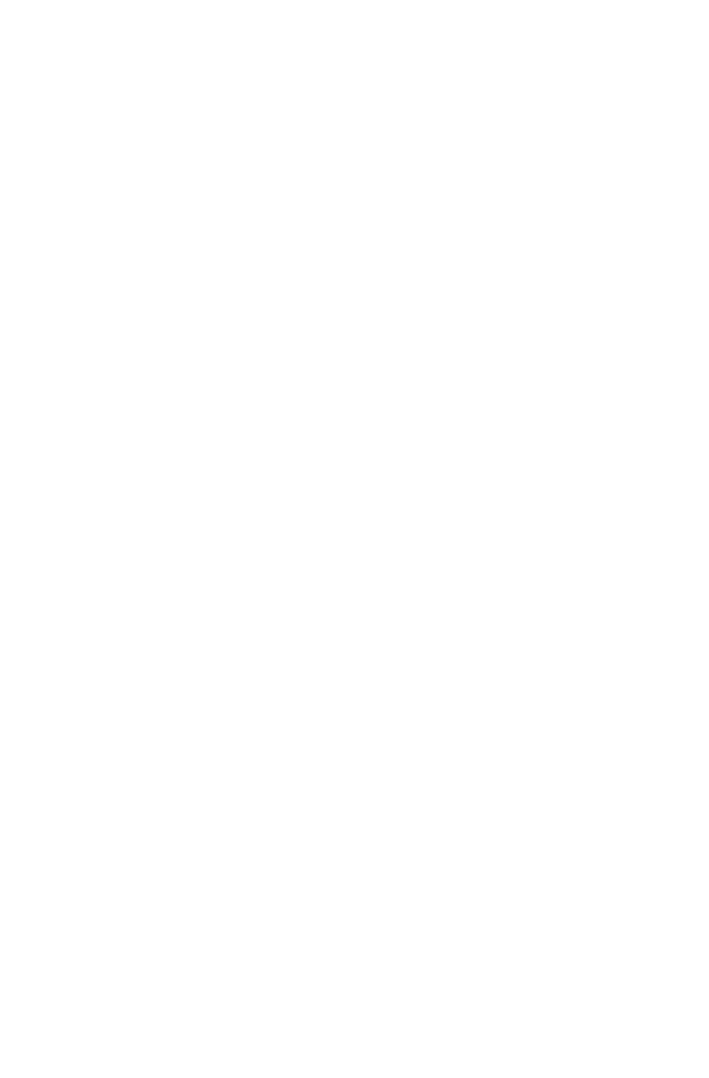 LOKAL SAMVERKAN